AUTOUR DIRECTOR
QUENTIN  TARENTINO

BY  CIARAN  KEOGH
Quentin tarantino
He was born in Knoxville Tennessee in 1963.

His mother was cherrokee and his father had Italian connections.

His love for movies started at a very young age he got work in a video store this led to his career.

He said in an interview with talk show host Charlie Rose  that he never was much good at academics but he propelled at English and subjects he was into like  naming every film ,film director and film star.
Some images from tarentinos early work
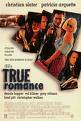 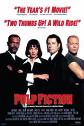 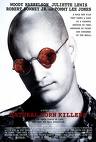 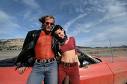 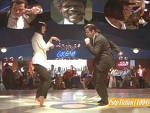 Early work
He started by writing two wonderful screenplays in 1991 ,they were True romance and Natural born killers. 

He couldn't get them made due to no sponsers so he sold True Romance to Top Gun director tony scott  and sold Natural born killers to the legendary Oliver Stone(J.F.K., Wall street, Born on the fourth of July, Platoon  and Nixon)

In 1992 Tarentino directed his first movie it was the tremendous Reservoir Dogs.

This film cleaned up at the Sundance film festival  it starred Harvey Kietel, Tarentino Himself, Micheal Madsen, Steve Buschemi, Chris Penn and Tim Roth.

The movie was produced by Tarentino and long time friend  Lawrence Bender.

It  was  made with  a  budget  of  $30,ooo.

This  was  easy to  make  on  such  low  budget as  most  of the film  is  set  in  garage.
About Pulp fiction
Next up was the winner of the 1994 Palm d,or and best picture at the Canes film festival it was Pulp fiction.

The dialogue made this film and the fact it was 3 stories coming together with that oh so Tarentino style of not being in  chronological order ,he really captures the audience with his pure genius.

 Pulp fiction became a cult classic which is amazing for a movie which was made on a budget of £ 8,000,000
The tarentino great titles:
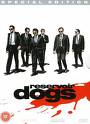 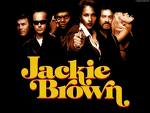 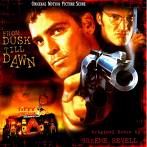 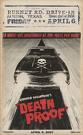 About Pulp fiction
Although it was only an 8,000,000  budget Tarantino still convinced the superstars to join the cast because of the sheer quality of the script.

The cast included Travolta,Jackson,Willis,Walken,Kietel,Thurman,Roth and Rhames to name a few.

The movie grossed 100,000,000 dollars in the u.s. Box office also 200,000,000 pounds worldwide.
Pulp fiction was nominated for 7 oscars.
The facts about the fiction
Tarentino has been known to have said that his influences are Elmore Leonard ,Alfred Hitchcock,Brian De Palma and Lawrence Teirney.
He's been compared a lot with Stanley Kubrick and Oliver Stone as they all love to be controversial.
Q.T. Doesn't really consider himself as a writer he said thinks of it as a pass time.
He has also recently said that his emotions come out in what he writes.
He calls reservior dogs a hiest film.
In a promo interview on charlie rose he said that Pulp fiction was a cross between a black exploitation film and a euro art film.
About Jackie Brown
Tarentino then directed Jackie Brown a slick flick that followed up Pulp fiction very well.
Jackie Brown was based on a novel by Elmore Leonard .
It  starred Pam Grier in the title role.
It also featured Samuel L. Jackson, Robert Forster, Micheal Keaton, Bridget Fonda and Robert De Niro.
About From dusk till dawn
From dusk till dawn followed with a great collaboration of the work of Tarentino and Robert Rodriguez .
It was a deadly display of gore and dialogue.
Tarentino, Juliet Lewis, Harvey Kietel  and George Clooney star in a true  rollercoaster ride  into  terror .plus  we see George  Clooney  in his   greatest performance to date.
There was a sequel to this film starring Robert patrick and  tiffany amber theison but it didn't have the same exitement.
A  third film was made also  I still need to  see it.
Other movies include
From dusk till dawn 2 and 3.
Kill bill volume 1  and kill bill volume 2.
Sin  city
Four rooms
Curdled
Freedoms fury
Hostel 1 and 2
Some of his great creations:
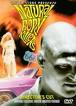 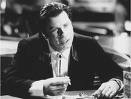 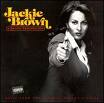 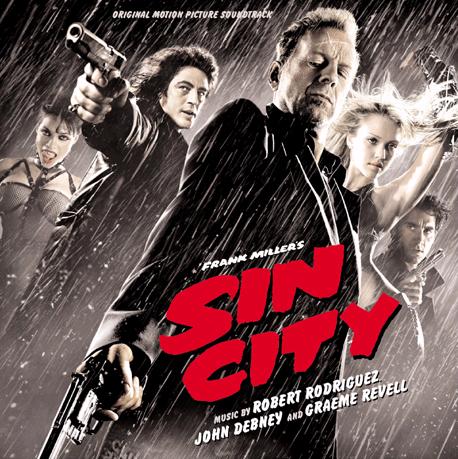 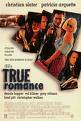 Coming next from Quentin is:
Grindhouse (death proof)  (2007)
It stars kurt russill,bruce willis,Nicklas Cage and a whole host of big players .
Hellride  (2008)

Killshot   (2008)

Machete (2008)

Inglorious bastards (2008)
My top 5 Tarentino movies
1. Pulp fiction

2.Sin city

3.Reservoir dogs

4. Jackie Brown

5. From dusk till dawn